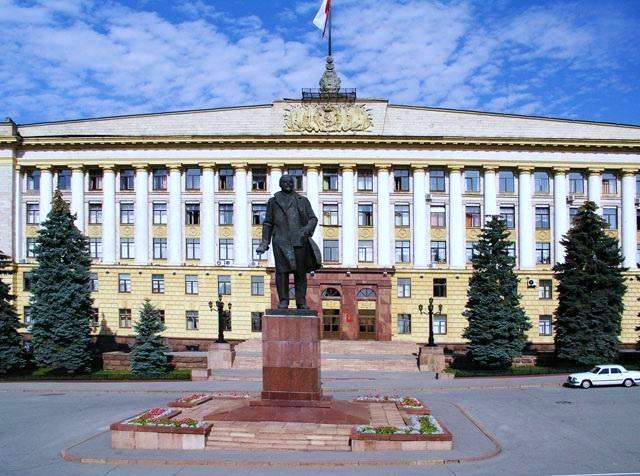 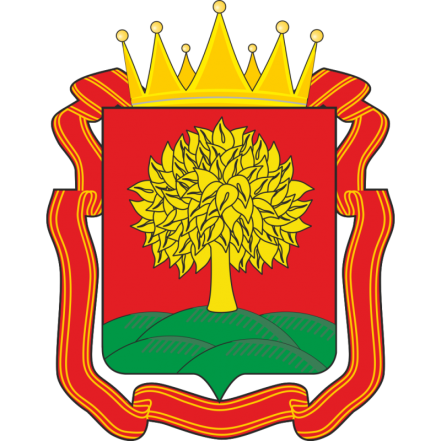 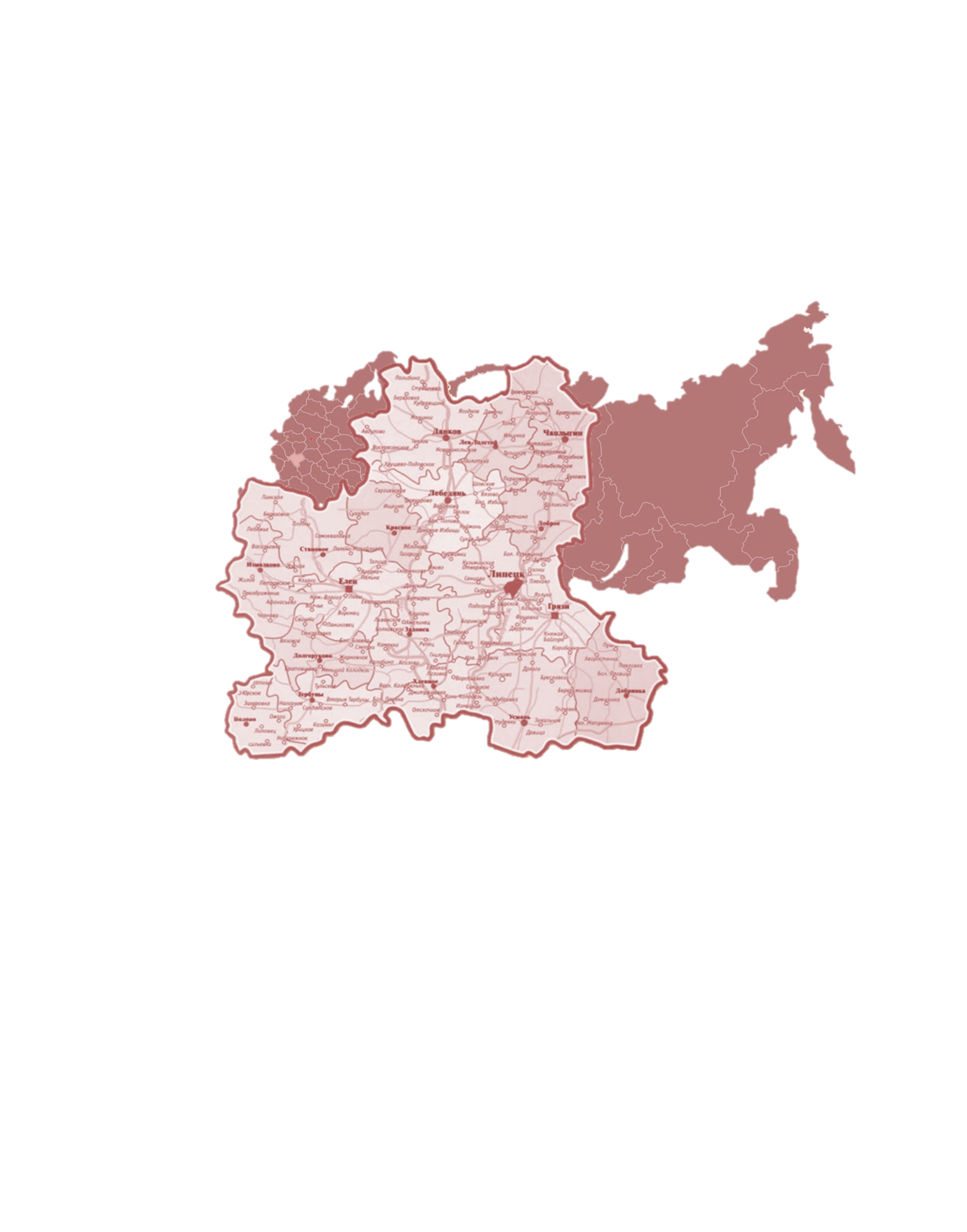 ИСПОЛНЕНИЕ ОБЛАСТНОГО БЮДЖЕТА ЗА 2019 ГОД
отчет для граждан
Деятельность органов власти
Органами государственной власти области последовательно проводится налоговая политика, направленная на создание комфортных налоговых условий для реализации инвестиционных проектов, развития малого предпринимательства, расширения потенциала региональной экономики. Основными приоритетами налоговой политики области на 2018-2020 годы являются сохранение инвестиционных налоговых льгот, преференций субъектам малого бизнеса, обеспечение равных условий налогообложения, создание конкурентной среды.
Органами исполнительной власти области и местного самоуправления совместно с правоохранительными органами проводятся мероприятия по увеличению налогооблагаемой базы и повышению собираемости доходов - легализация субъектов и объектов налогообложения, пресечение нарушений трудового и налогового законодательства, принятие мер административного воздействия, обеспечение полноты и своевременности перечислений в бюджет налогов и неналоговых платежей.
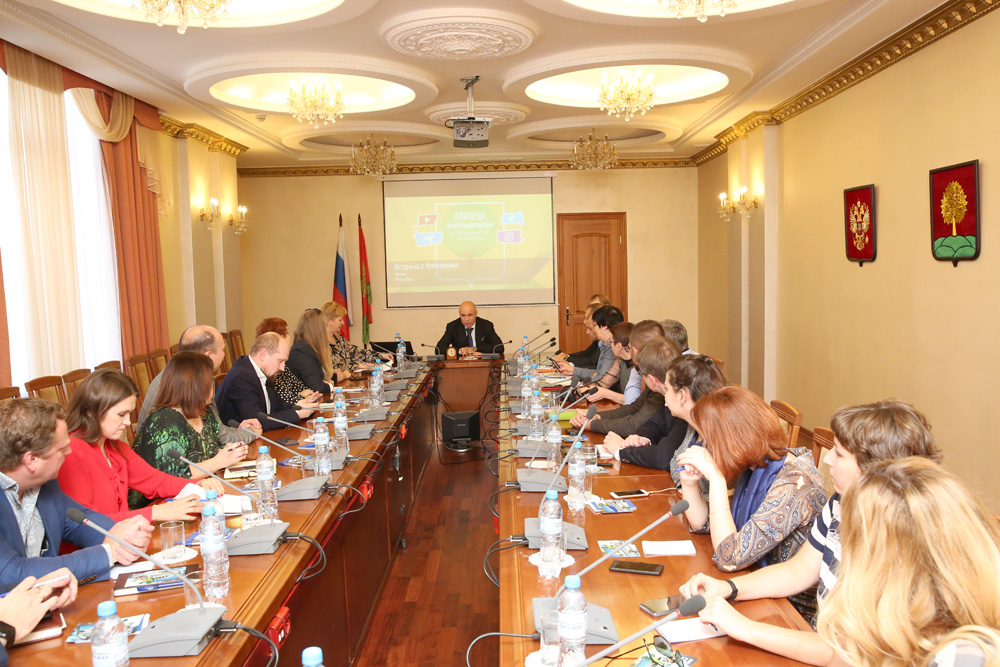 ИСПОЛНЕНИЕ ОБЛАСТНОГО БЮДЖЕТА  ЗА 2019 ГОД (отчет для граждан)
2
Основные задачи и приоритетные направления бюджетной политики Липецкой области на 2019 год
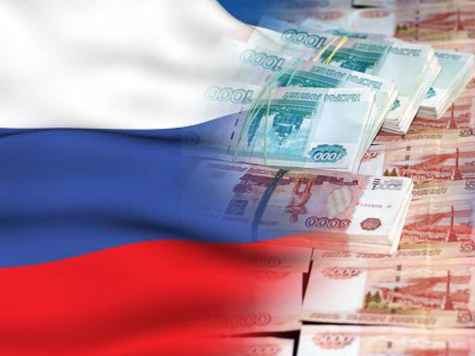 1. Улучшение условий жизни  населения Липецкой области, адресное решение социальных проблем, повышение качества государственных и муниципальных услуг
			
2. Оказание поддержки реальному сектору экономики	

3. Стимулирование инновационного развития экономики				
4. Проведение политики сдерживания роста бюджетных расходов при безусловном исполнении  законодательно установленных публично-нормативных и иных социально значимых обязательств
		
5. Повышение эффективности бюджетных расходов и устойчивости бюджета за счет выявления и сокращения неэффективных затрат, концентрации ресурсов на приоритетных направлениях развития и выполнении публичных обязательств						
6. Ограничение бюджетного дефицита до  уровня не более 10 процентов от суммы доходов бюджета без учета объема безвозмездных поступлений				
7. Снижения объема государственного долга области до уровня, не превышающего 50 % общего объема доходов бюджета без учета безвозмездных поступлений
ИСПОЛНЕНИЕ ОБЛАСТНОГО БЮДЖЕТА  ЗА 2019 ГОД (отчет для граждан)
3
Оценка качества управлениярегиональными финансами
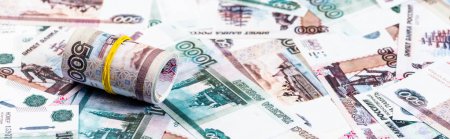 Липецкая область по результатам проведенной Министерством финансов  Российской Федерации оценки качества управления региональными финансами за 2018 год отнесена к субъектам Российской Федерации с
надлежащим качеством
управления региональными финансами
ИСПОЛНЕНИЕ ОБЛАСТНОГО БЮДЖЕТА  ЗА 2019 ГОД (отчет для граждан)
4
Основные понятия, используемые в бюджетном процессе
Бюджет (от старонормандского –кошель, сумка, кожаный мешок) – форма образования и расходования денежных средств, предназначенных для финансового обеспечения задач и  функций государства и местного самоуправления.
Доходы – это поступающие в бюджет денежные средства (налоги юридических и физических лиц, административные платежи и сборы, безвозмездные поступления).
Расходы -  это выплачиваемые из бюджета денежные средства (социальные выплаты населению, содержание государственных и муниципальных учреждений (образование, ЖКХ, культура и другие), капитальное строительство и другое).
Профицит – положительный остаток бюджета, образованный в результате  превышения доходов над расходами.
Дефицит - отрицательный остаток бюджета, образованный в результате  превышения расходной части над доходной.
Бюджетный процесс – ежегодное составление, рассмотрение, утверждение и исполнение бюджета, а также рассмотрение и утверждение бюджетной отчетности.
Межбюджетные трансферты – денежные средства, перечисляемые из одного бюджета бюджетной системы Российской Федерации другому.
Виды межбюджетных трансфертов:

- дотации (от латинского – дар, пожертвование) – предоставляются бюджету на безвозмездной и безвозвратной основе без установления направлений и (или) условий их использования.
-субвенции (от латинского - приходить на помощь, помогать) – предоставляются бюджету в целях финансового обеспечения расходных обязательств муниципального образования, возникших при выполнении «переданных» ему государственных полномочий.
- субсидии (от латинского – поддержка) -  предоставляются бюджету в целях софинансирования расходных обязательств, возникающих при выполнении полномочий местного значения.
ИСПОЛНЕНИЕ ОБЛАСТНОГО БЮДЖЕТА  ЗА 2019 ГОД (отчет для граждан)
5
Показатели социально- экономического развития Липецкой области
ИСПОЛНЕНИЕ ОБЛАСТНОГО БЮДЖЕТА  ЗА 2019 ГОД (отчет для граждан)
6
Основные характеристики областного бюджета 2019  года
Доходы
План 2019 года
Факт 2019 года
102,6%
в том числе  межбюджетные трансферты из других бюджетов  бюджетной системы
64 195,7 млн. руб.
62 555,6 млн. руб.
15 987,3 млн. руб.
15 197,6 млн. руб.
Расходы
96,5%
70 110,3 млн. руб.
67 646,3 млн.руб.
в том числе  межбюджетные трансферты, перечисленные нижестоящим бюджетам
22 774,6 млн.руб.
22 114,3 млн. руб.
Дефицит (-3 450,6 млн. руб.)
ИСПОЛНЕНИЕ ОБЛАСТНОГО БЮДЖЕТА  ЗА 2019 ГОД (отчет для граждан)
7
Структура бюджета Липецкой области
8
ИСПОЛНЕНИЕ ОБЛАСТНОГО БЮДЖЕТА  ЗА 2019 ГОД (отчет для граждан)
Уровень долговой нагрузки Липецкой области
Уровень долговой нагрузки Липецкой области характеризуется отношением объема государственного долга области к общему годовому объему доходов областного бюджета без учета безвозмездных поступлений.
По состоянию на 01.01.2020 года данный показатель составлял- 25,9%.
Сведения об объеме государственного долга Липецкой области
9
ИСПОЛНЕНИЕ ОБЛАСТНОГО БЮДЖЕТА  ЗА 2019 ГОД (отчет для граждан)
Исполнение областного бюджета по доходам
млн. руб.
ИСПОЛНЕНИЕ ОБЛАСТНОГО БЮДЖЕТА  ЗА 2019 ГОД (отчет для граждан)
10
Исполнение областного бюджета по расходам по разделам классификации расходов бюджета
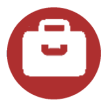 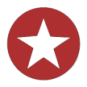 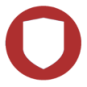 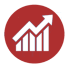 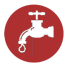 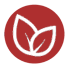 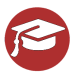 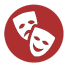 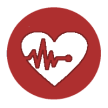 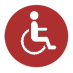 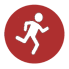 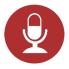 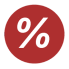 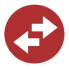 11
ИСПОЛНЕНИЕ ОБЛАСТНОГО БЮДЖЕТА  ЗА 2019 ГОД (отчет для граждан)
Межбюджетные трансферты, поступившие из  федерального бюджетав  2019 году, млрд.руб.
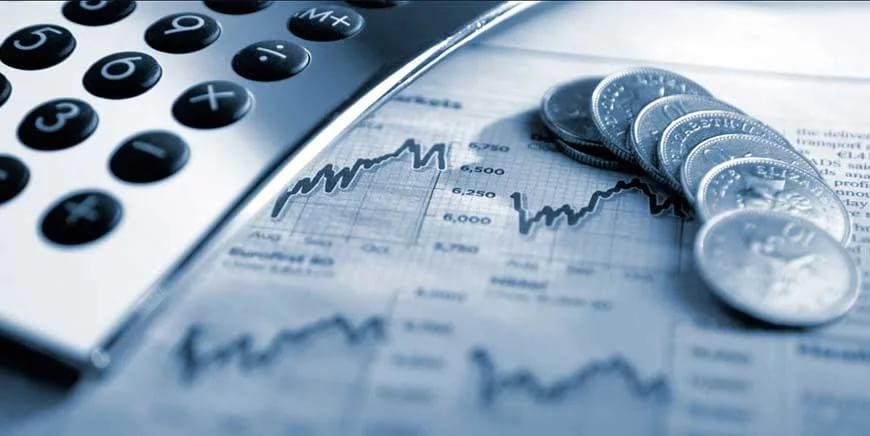 ИСПОЛНЕНИЕ ОБЛАСТНОГО БЮДЖЕТА  ЗА 2019 ГОД (отчет для граждан)
12
Финансовая помощь бюджетам муниципальных образований за 2019 год
Всего  22114
млн. руб.
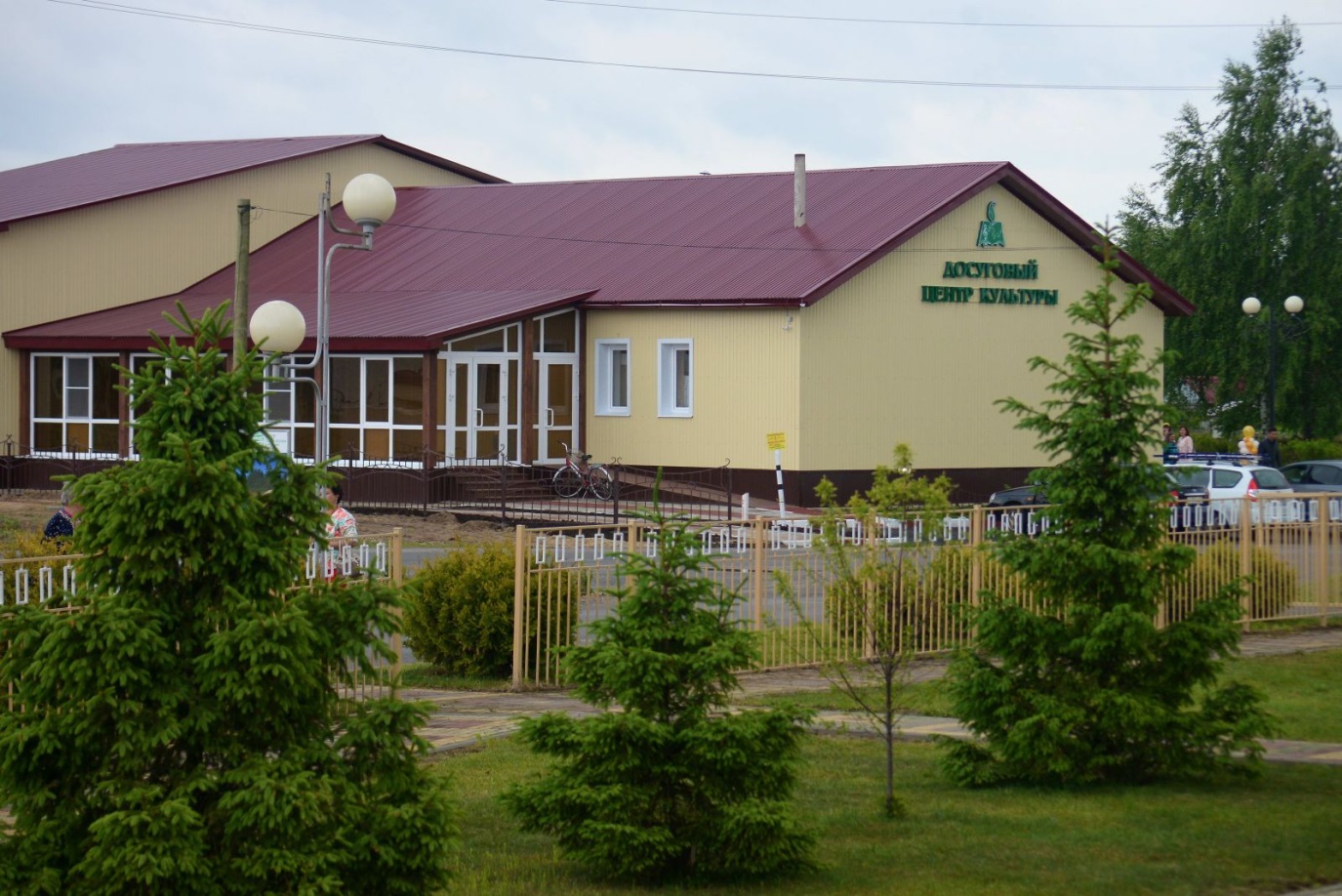 ИСПОЛНЕНИЕ ОБЛАСТНОГО БЮДЖЕТА  ЗА 2019 ГОД (отчет для граждан)
13
Динамика роста среднемесячной заработной платы по категориям работников (руб.)
ИСПОЛНЕНИЕ ОБЛАСТНОГО БЮДЖЕТА  ЗА 2019 ГОД (отчет для граждан)
14
Бюджетные доходы и расходы на душу населения по ЦФО за 2019г. руб. /чел.
ИСПОЛНЕНИЕ ОБЛАСТНОГО БЮДЖЕТА  ЗА 2019 ГОД (отчет для граждан)
15
Обеспечение жилыми помещениями детей-сирот, детей, оставшихся без попечения родителей, и лиц из их числа
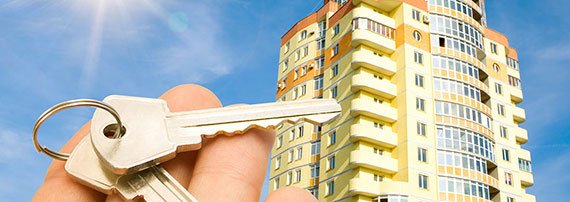 Всего в 2019 году на финансовое обеспечение затрат на приобретение жилых помещений для детей-сирот и детей, оставшихся без попечения родителей, лиц из их числа, предусмотрено средств федерального бюджета в размере 51 585 тыс. руб., средств областного бюджета - 322 182,78 тыс. руб. За счёт указанных средств закуплено 250 жилых помещений. Освоение денежных средств по программе составляет 99,36 %.
	Жилые помещения приобретены: в г. Липецке - 131 кв., Грязинском районе - 34 кв., Чаплыгинском районе - 14 кв., Усманском районе - 13 кв., Тербунском районе - 12 кв., г. Ельце - 11 кв., Елецком районе - 10 кв., Данковском районе - 8 кв., Липецком районе - 6 кв., Становлянском районе - 4 кв., Долгоруковском районе - 3 кв., Измалковском районе - 3 кв., Данковском районе - 1 кв.
ИСПОЛНЕНИЕ ОБЛАСТНОГО БЮДЖЕТА  ЗА 2019 ГОД (отчет для граждан)
16
Переселение граждан из аварийного жилья
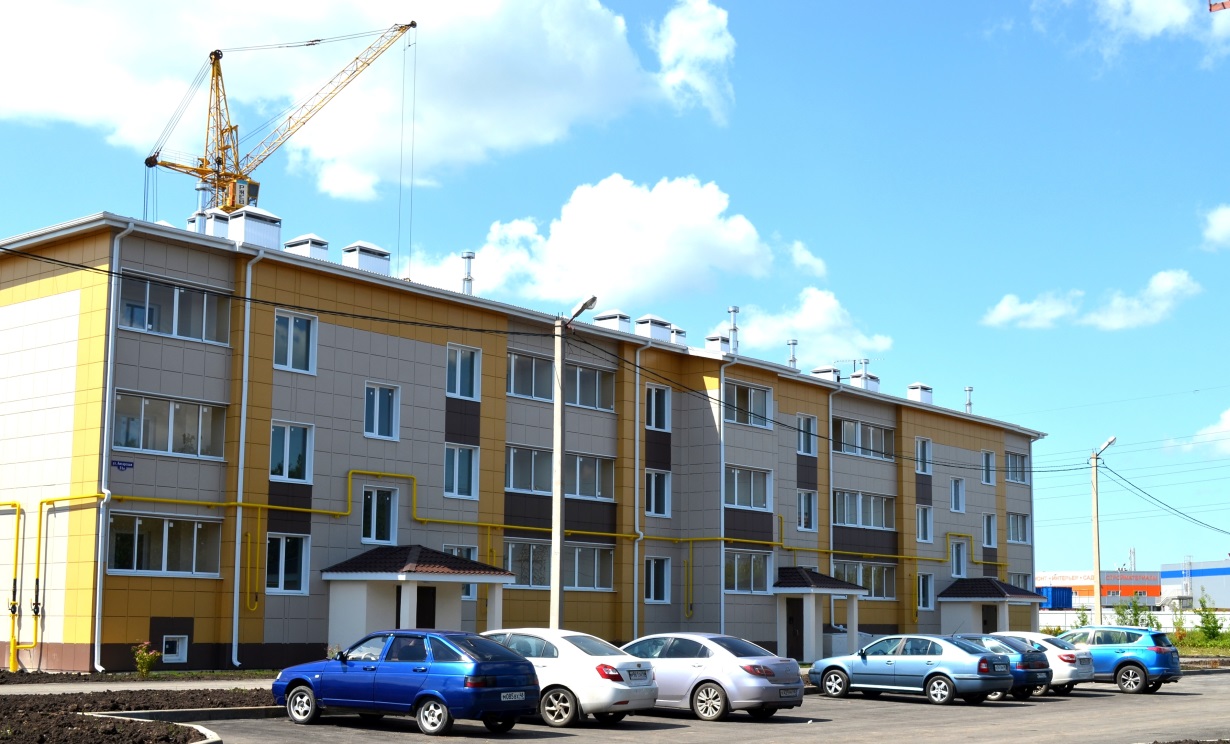 В 2019 году из аварийного жилищного фонда области были переселены 206 граждан из 76 жилых помещений площадью 2,968 тыс. кв.м, в том числе:
	- в г. Липецке из 49 жилых помещений;
	- в г. Грязи из 14 жилых помещений;
	- в Грязинском районе из 10 жилых помещений;
	- в г. Данкове из 3 жилых помещений.
	Целевой показатель, установленный Министерством строительства и жилищно-коммунального хозяйства РФ, Липецкой областью в 2019 году выполнен на 200%.
	Освоение денежных средств в 2019 году составило 30,73%.
 	В декабре 2019 года заключены инвестиционные муниципальные контракты на приобретение строящихся жилых помещений в г. Липецке, Данкове и г. Ельце.
ИСПОЛНЕНИЕ ОБЛАСТНОГО БЮДЖЕТА  ЗА 2019 ГОД (отчет для граждан)
17
Информация по общественно-значимым объектам , введенным в эксплуатацию  в 2019 году
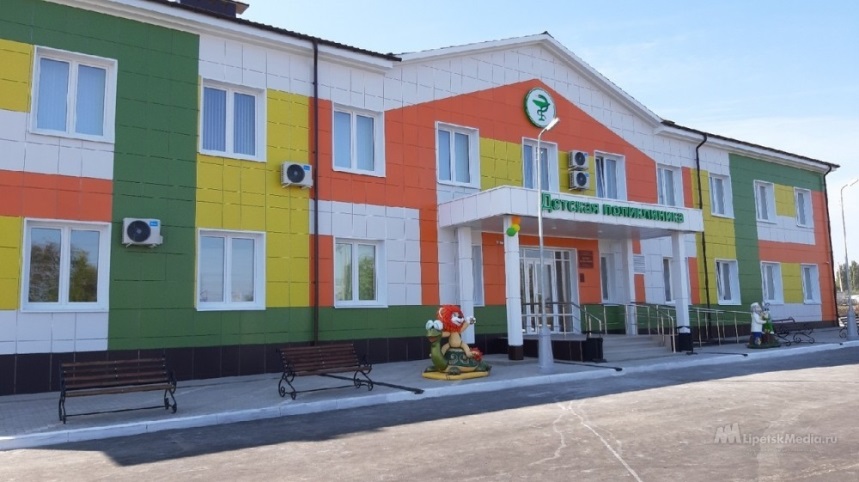 В 2019 году на условиях софинансирования с федеральным бюджетом была построена и введена в эксплуатацию Детская поликлиника в г.Усмань. Стоимость строительства – 64760,2 тыс. руб., в том числе за счет средств федерального бюджета 46625,2 тыс. руб., за счет средств областного бюджета – 18135,0 тыс. руб. 
	В  2019 году в рамках регионального проекта «Развитие системы оказания первичной медико-санитарной помощи»:
	- приобретены и установлены 5 блочно-модульных фельдшерско-акушерских пунктов в с.Успенское, с.Семенек, с.Озерки Становлянского района, в с.Телепнево Данковского района и в с.Ольховка Добринского района. Стоимость работ составила 33510,0 тыс. руб., из них за счет иных межбюджетных трансфертов из федерального бюджета – 18510,0 тыс. рублей.
	 - на условиях софинансирования с федеральным бюджетом  построен и введен в эксплуатацию фельдшерско-акушерский пункт в с.Ильино Липецкого района. Стоимость строительства – 11000,0 тыс. руб., в том числе за счет средств федерального бюджета 3171,8 тыс. руб., за счет средств областного бюджета – 7828,2 тыс. рублей.
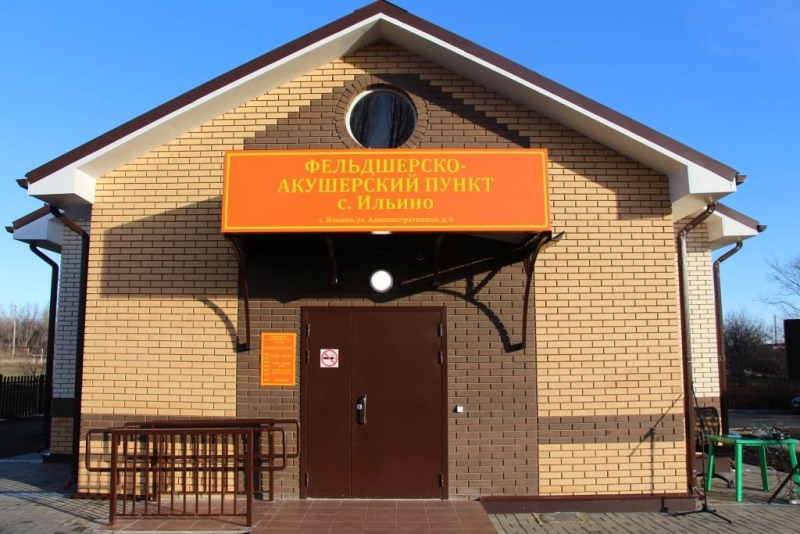 ИСПОЛНЕНИЕ ОБЛАСТНОГО БЮДЖЕТА  ЗА 2019 ГОД (отчет для граждан)
18
Исполнение государственных программ  (подпрограмм) Липецкой области за 2019 г. (1)
19
ИСПОЛНЕНИЕ ОБЛАСТНОГО БЮДЖЕТА  ЗА 2019 ГОД (отчет для граждан)
Исполнение государственных программ  (подпрограмм) Липецкой области за 2019 г. (2)
20
ИСПОЛНЕНИЕ ОБЛАСТНОГО БЮДЖЕТА  ЗА 2019 ГОД (отчет для граждан)
Исполнение государственных программ  (подпрограмм) Липецкой области за 2019 г. (3)
21
ИСПОЛНЕНИЕ ОБЛАСТНОГО БЮДЖЕТА  ЗА 2019 ГОД (отчет для граждан)
Исполнение государственных программ  (подпрограмм) Липецкой области за 2019 г. (4)
22
ИСПОЛНЕНИЕ ОБЛАСТНОГО БЮДЖЕТА  ЗА 2019 ГОД (отчет для граждан)
Исполнение государственных программ  (подпрограмм) Липецкой области за 2019 г. (5)
23
ИСПОЛНЕНИЕ ОБЛАСТНОГО БЮДЖЕТА  ЗА 2019 ГОД (отчет для граждан)
Исполнение государственных программ  (подпрограмм) Липецкой области за 2019 г. (6)
24
ИСПОЛНЕНИЕ ОБЛАСТНОГО БЮДЖЕТА  ЗА 2019 ГОД (отчет для граждан)
Исполнение государственных программ  (подпрограмм) Липецкой области за 2019 г. (7)
25
ИСПОЛНЕНИЕ ОБЛАСТНОГО БЮДЖЕТА  ЗА 2019 ГОД (отчет для граждан)
Исполнение государственных программ  (подпрограмм) Липецкой области за 2019 г. (8)
26
ИСПОЛНЕНИЕ ОБЛАСТНОГО БЮДЖЕТА  ЗА 2019 ГОД (отчет для граждан)
Исполнение государственных программ  (подпрограмм) Липецкой области за 2019 г. (9)
27
ИСПОЛНЕНИЕ ОБЛАСТНОГО БЮДЖЕТА  ЗА 2019 ГОД (отчет для граждан)
Меры социальной поддержки, предоставляемые гражданам из областного  и федерального бюджета (1)
http://szn.lipetsk.ru/
ИСПОЛНЕНИЕ ОБЛАСТНОГО БЮДЖЕТА  ЗА 2019 ГОД (отчет для граждан)
28
Меры социальной поддержки, предоставляемые гражданам из областного и федерального бюджета (2)
ИСПОЛНЕНИЕ ОБЛАСТНОГО БЮДЖЕТА  ЗА 2019 ГОД (отчет для граждан)
29
Меры социальной поддержки, предоставляемые гражданам из областного и федерального бюджета (3)
ИСПОЛНЕНИЕ ОБЛАСТНОГО БЮДЖЕТА  ЗА 2019 ГОД (отчет для граждан)
30
Меры социальной поддержки, предоставляемые гражданам из областного и федерального бюджета (4)
ИСПОЛНЕНИЕ ОБЛАСТНОГО БЮДЖЕТА  ЗА 2019 ГОД (отчет для граждан)
31
Меры социальной поддержки, предоставляемые гражданам из областного  и федерального бюджета (5)
ИСПОЛНЕНИЕ ОБЛАСТНОГО БЮДЖЕТА  ЗА 2019 ГОД (отчет для граждан)
32
Меры социальной поддержки, предоставляемые гражданам из областного  и федерального бюджета (6)
ИСПОЛНЕНИЕ ОБЛАСТНОГО БЮДЖЕТА  ЗА 2019 ГОД (отчет для граждан)
33
Об управлении финансов
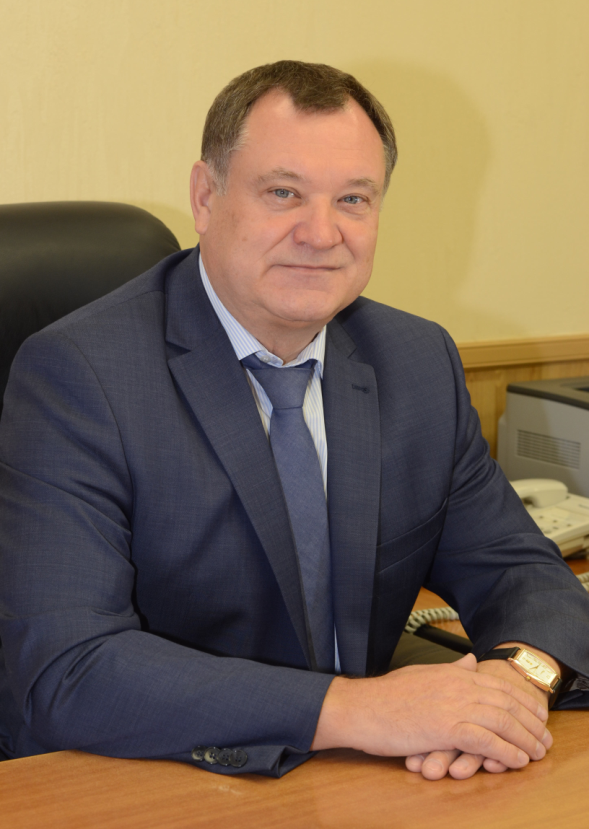 «Управление финансов области – исполнительный орган государственной власти Липецкой области, обеспечивающий проведение единой бюджетной политики и осуществляющий общее руководство организацией финансов Липецкой области.»
Руководитель – 
Щеглеватых  Вячеслав Михайлович
Контактная информация
ИСПОЛНЕНИЕ ОБЛАСТНОГО БЮДЖЕТА  ЗА 2019 ГОД (отчет для граждан)
34